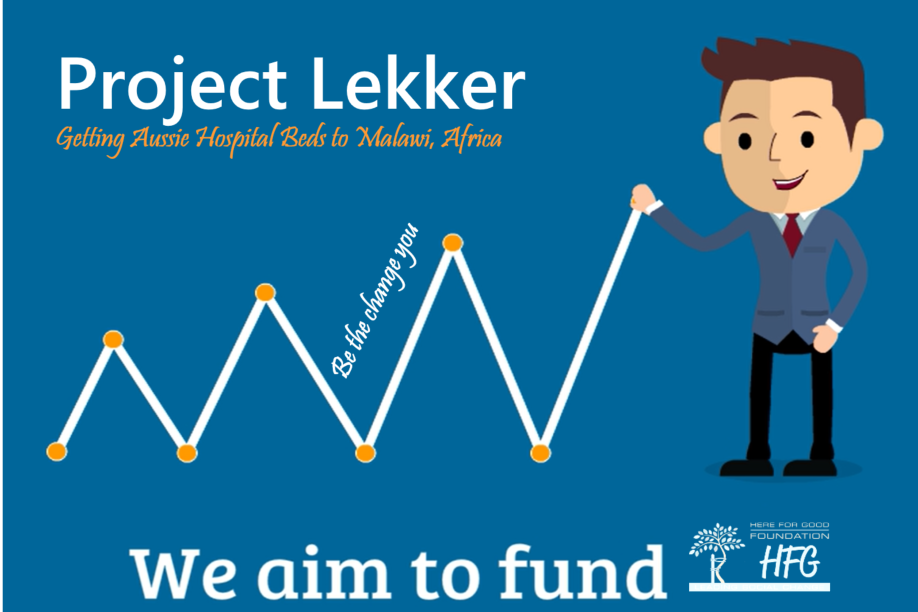 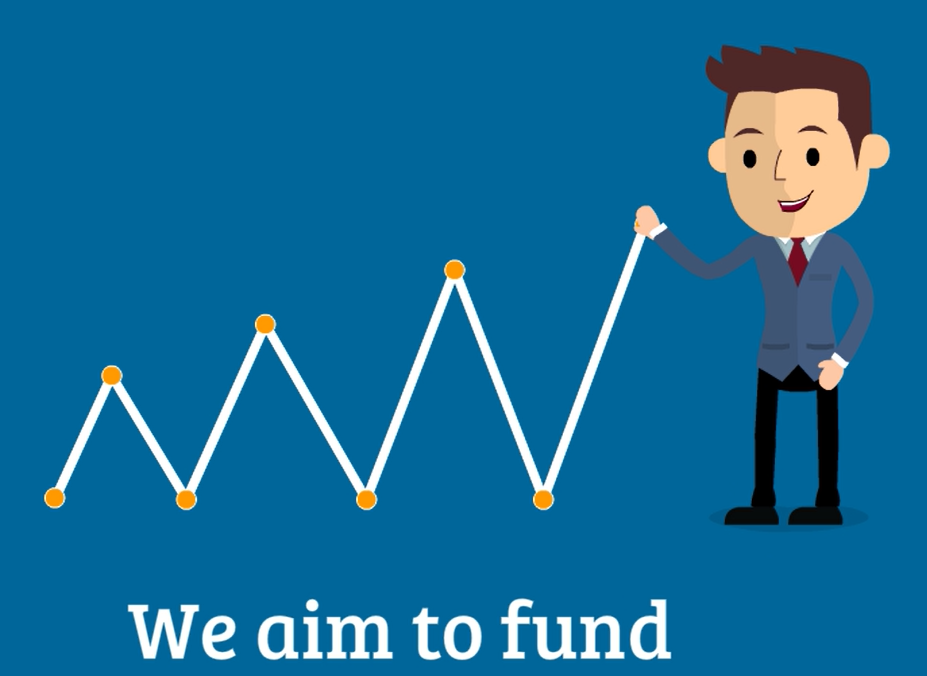 Project LekkerGetting Aussie Hospital Beds to Malawi, Africa
Be the change you
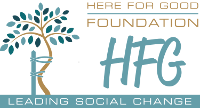